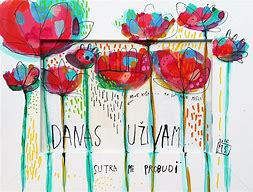 Slikamo kao Mirna Sišul
1.b 
OŠ Ivana Gorana Kovačića
Andrea Kager
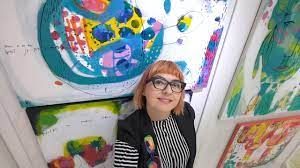 Mirna Sišul rođena je 1977. godine u Rijeci.
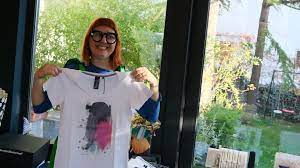 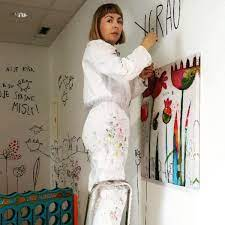 Bavi se slikarstvom, dizajnom interijera i ilustracijom.
Dobitnica je više nagrada za slikarstvo.
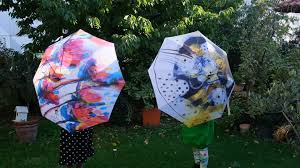 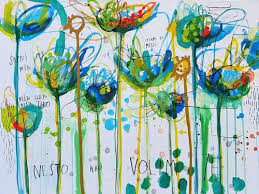 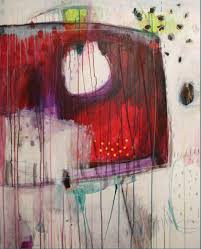 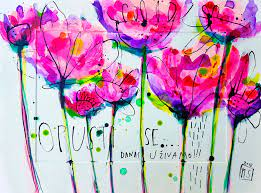 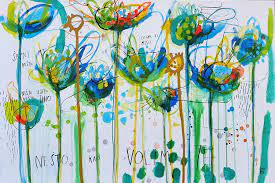 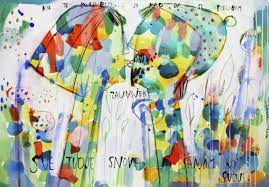 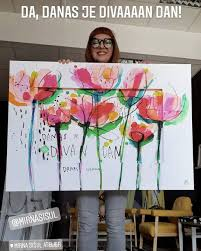 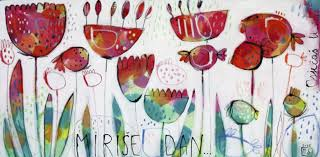 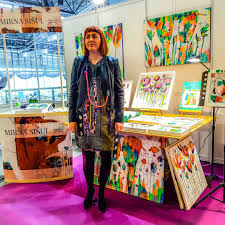 Do sada je održala trideset i šest samostalnih izložbi.
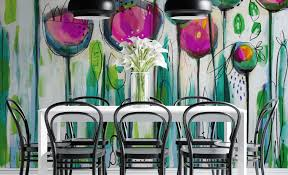 Do sada je održala trideset i šest samostalnih izložbi.
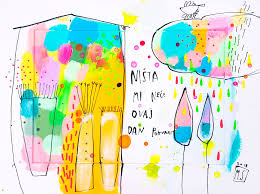 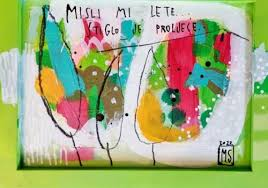 Najčešći motivi su cvijeće, drveće, kuće i ptice.
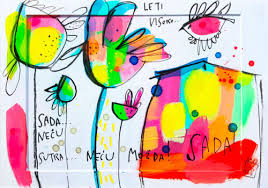 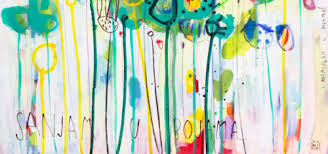 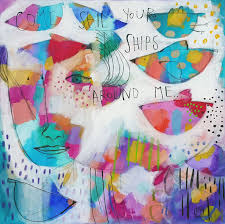 Osim slikanjem, komunicira i tekstom.
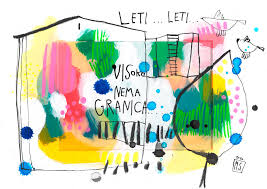 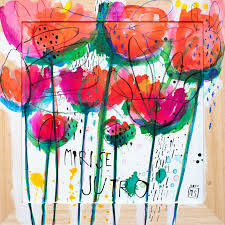 Svoje misli prenosi na svoje slike.
Danas ćemo mrljama, potezima, točkama i crtama slikati cvijeće poput Mirne Sišul
Izradit ćemo čestitke za Majčin dan
Svojim majkama ćemo uputiti i poruku koju ćemo dodati slikama
Najava zadatka:
UČENIČKI RADOVI:
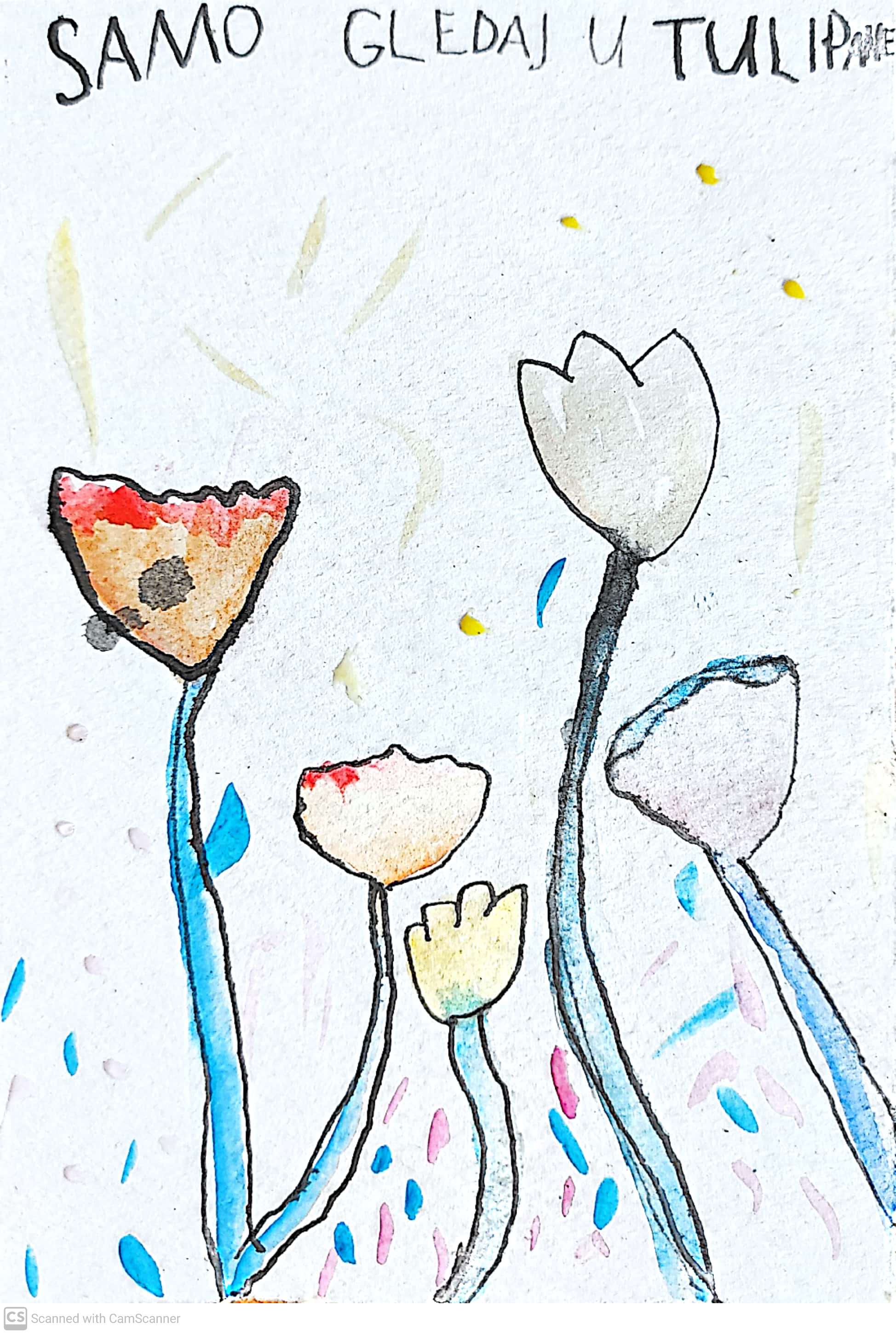 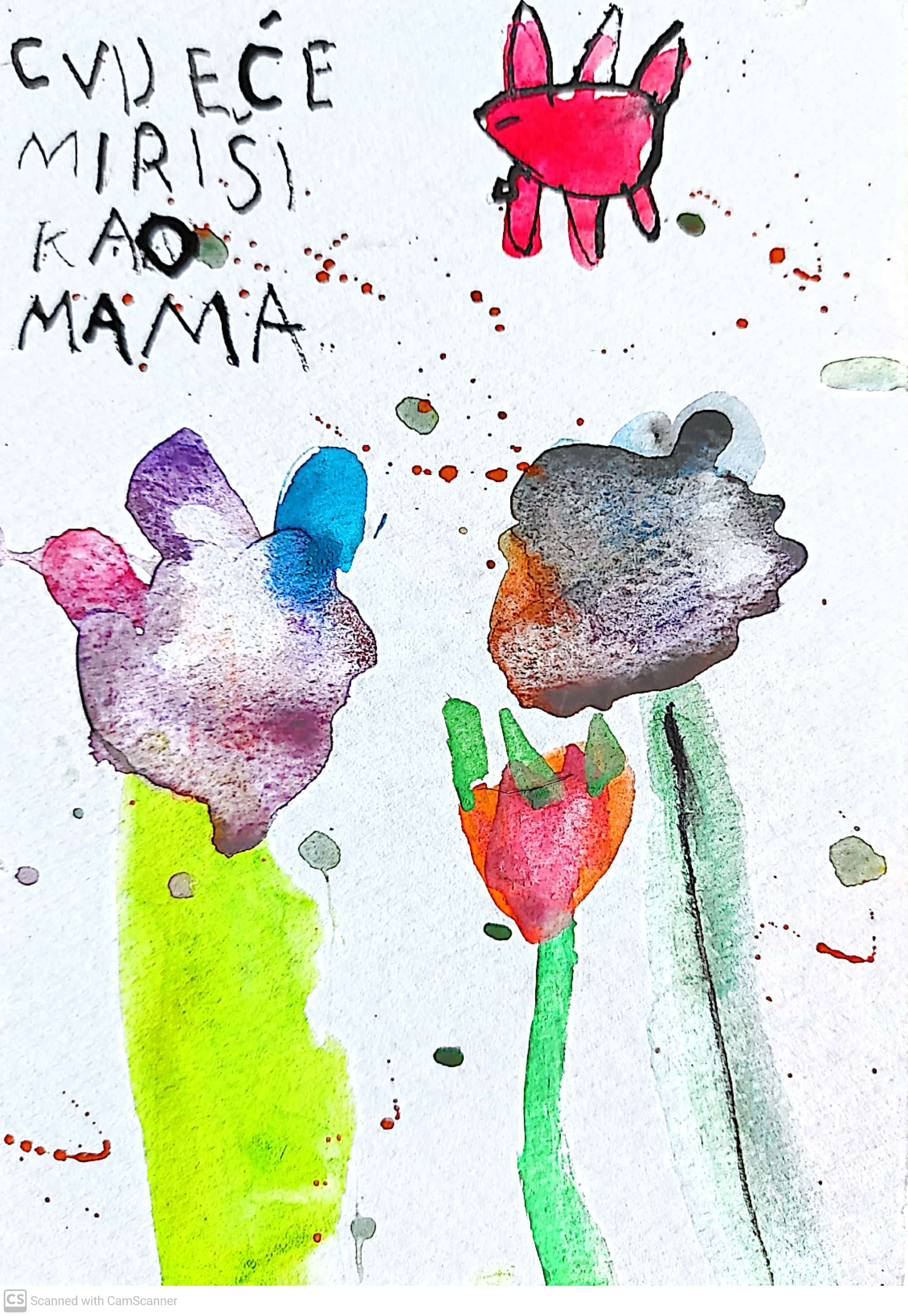 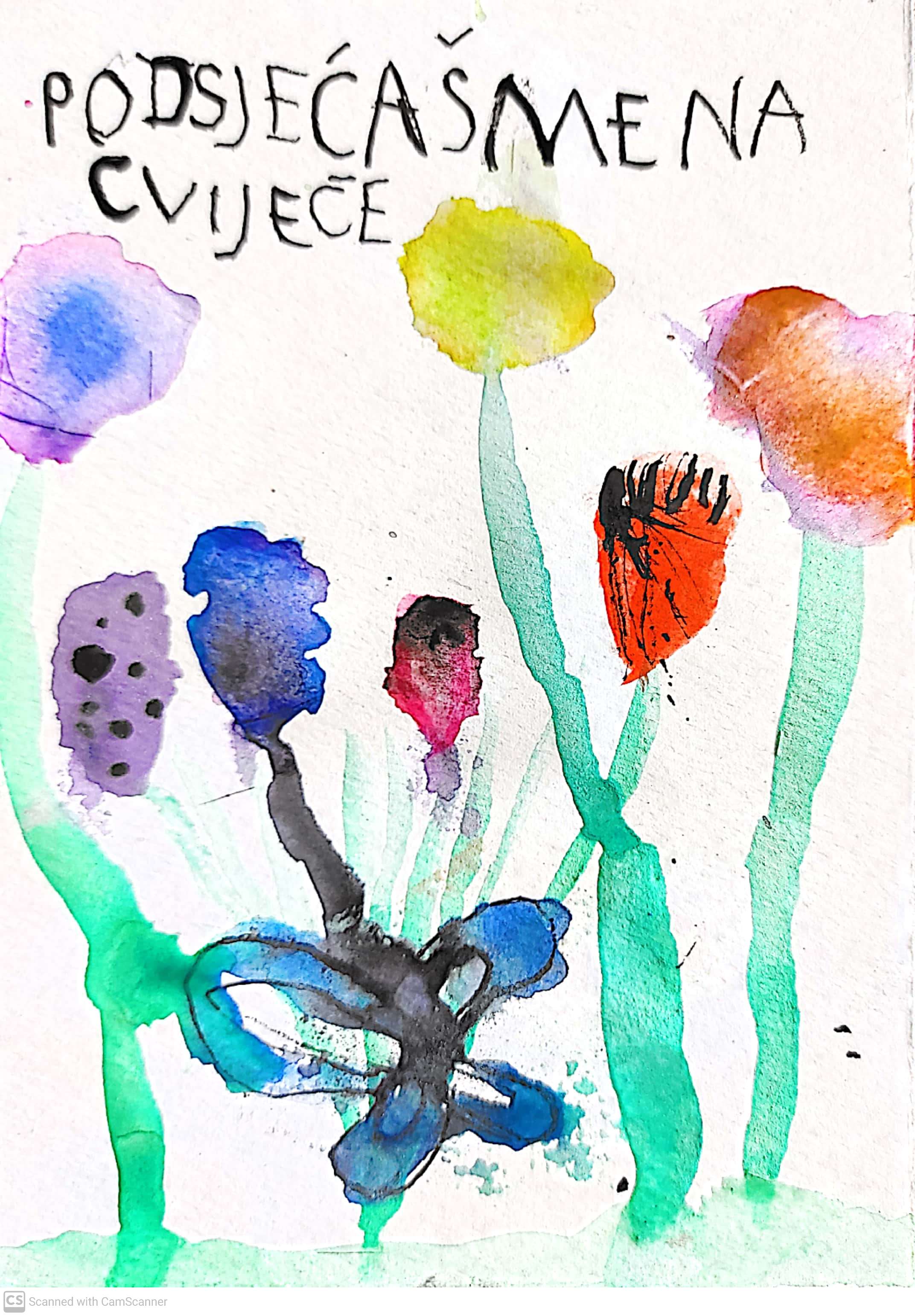 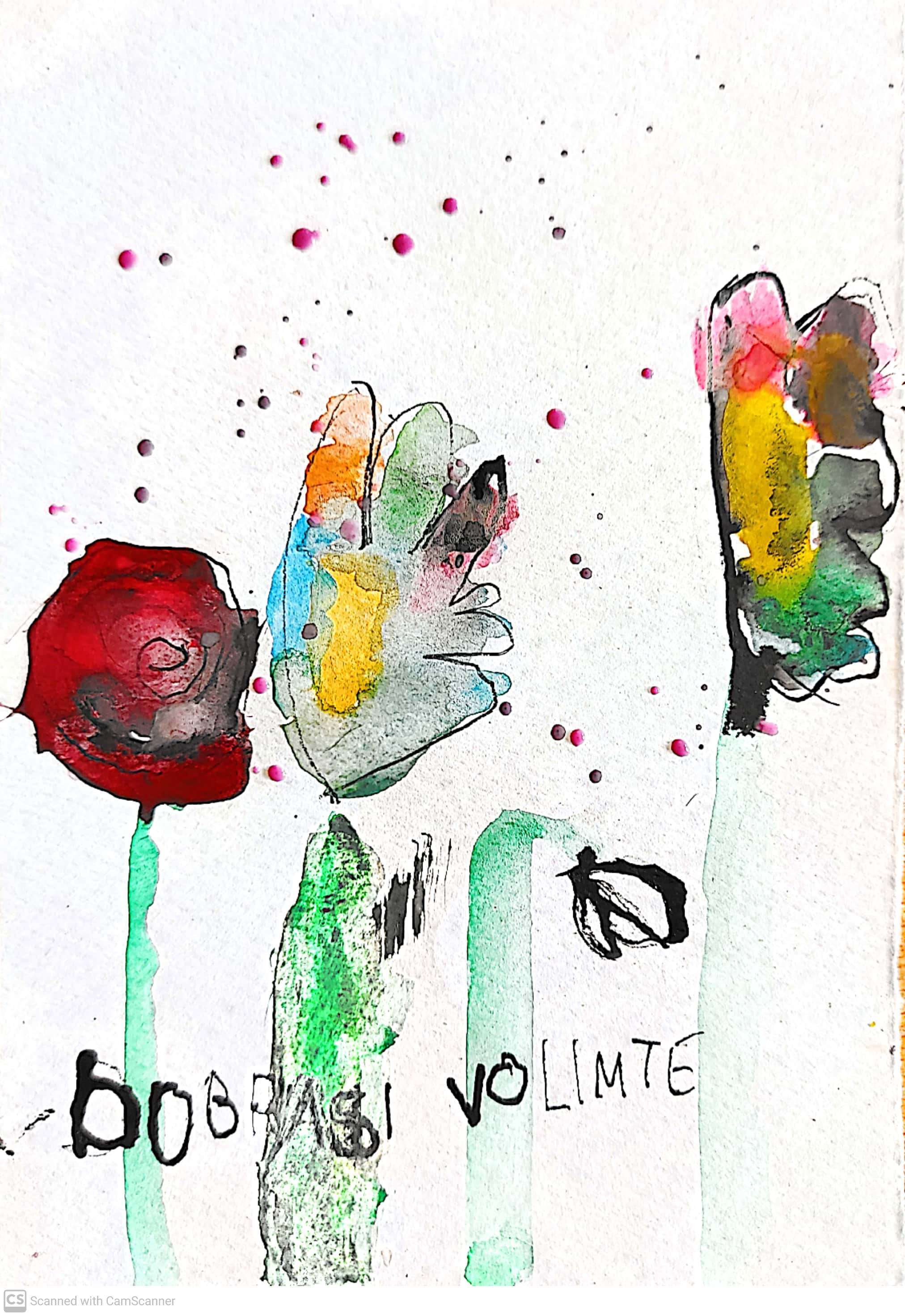 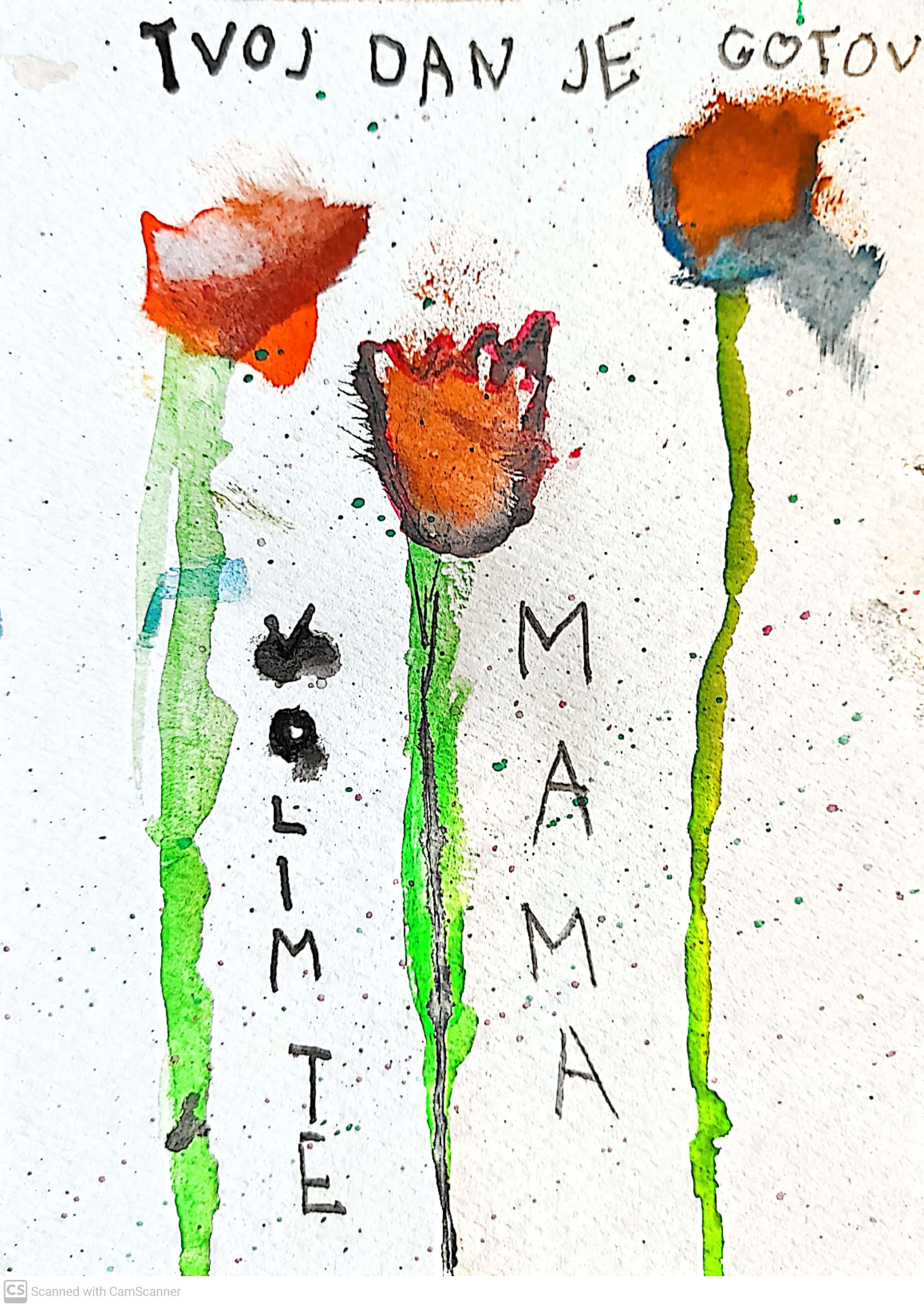 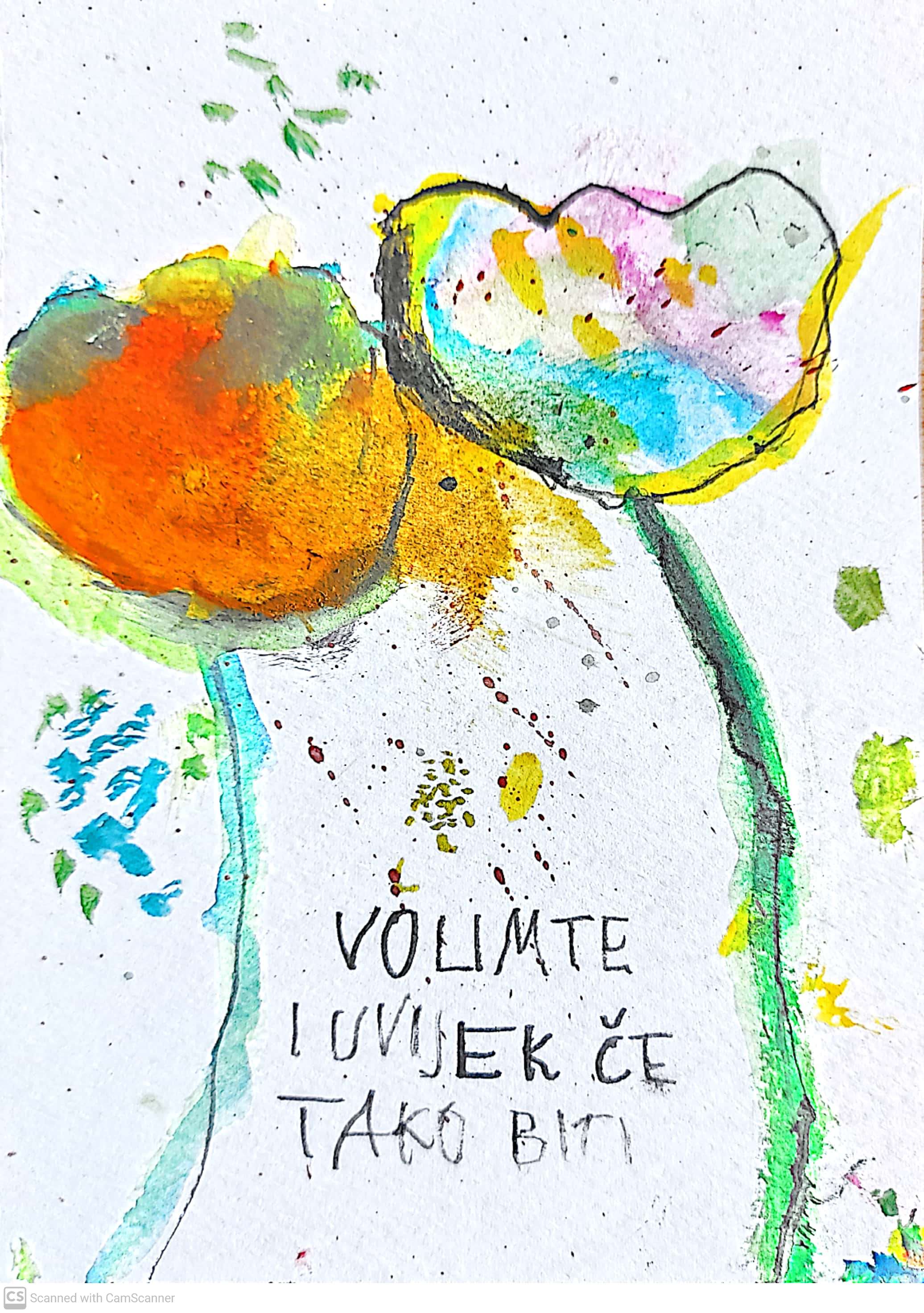 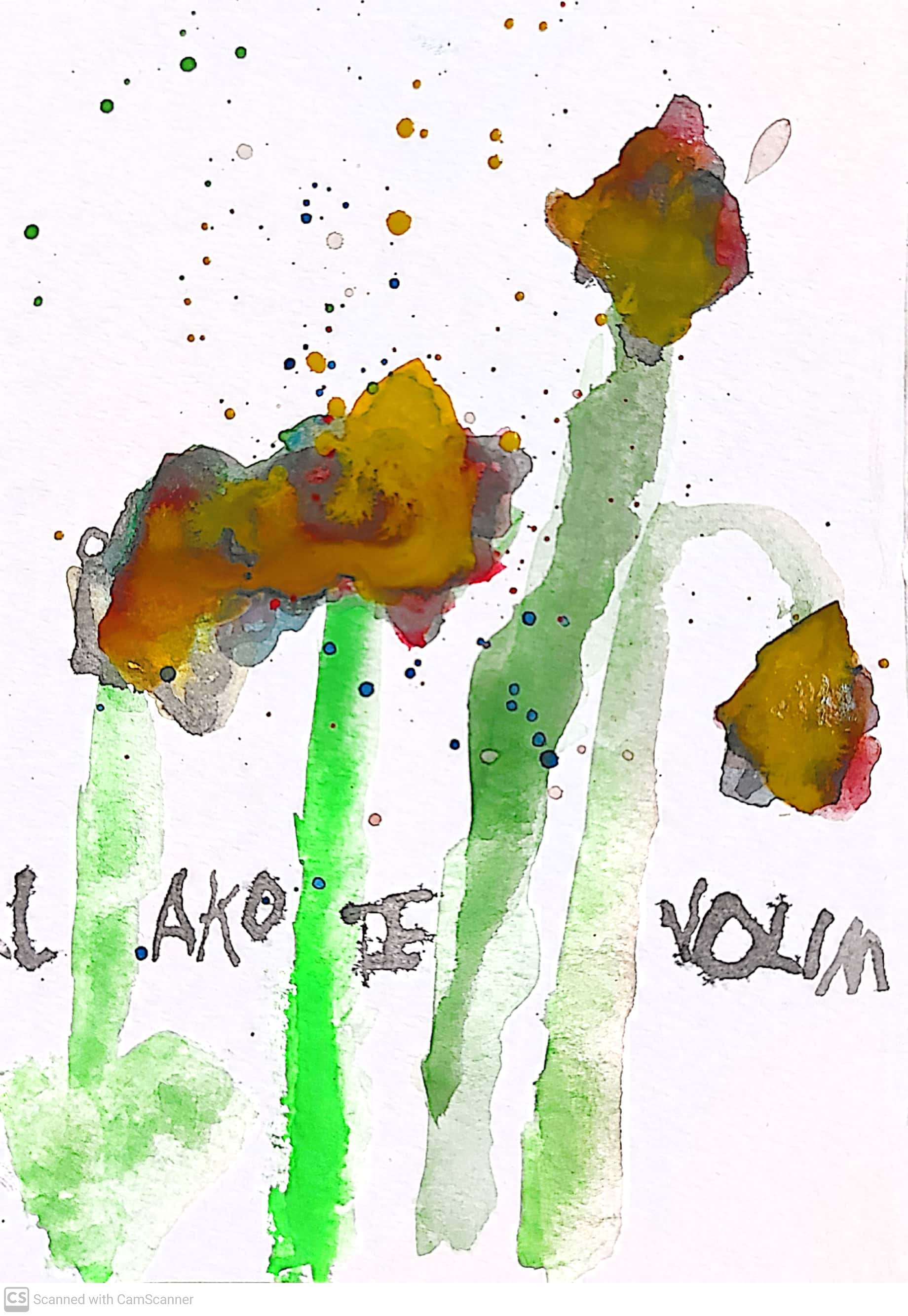 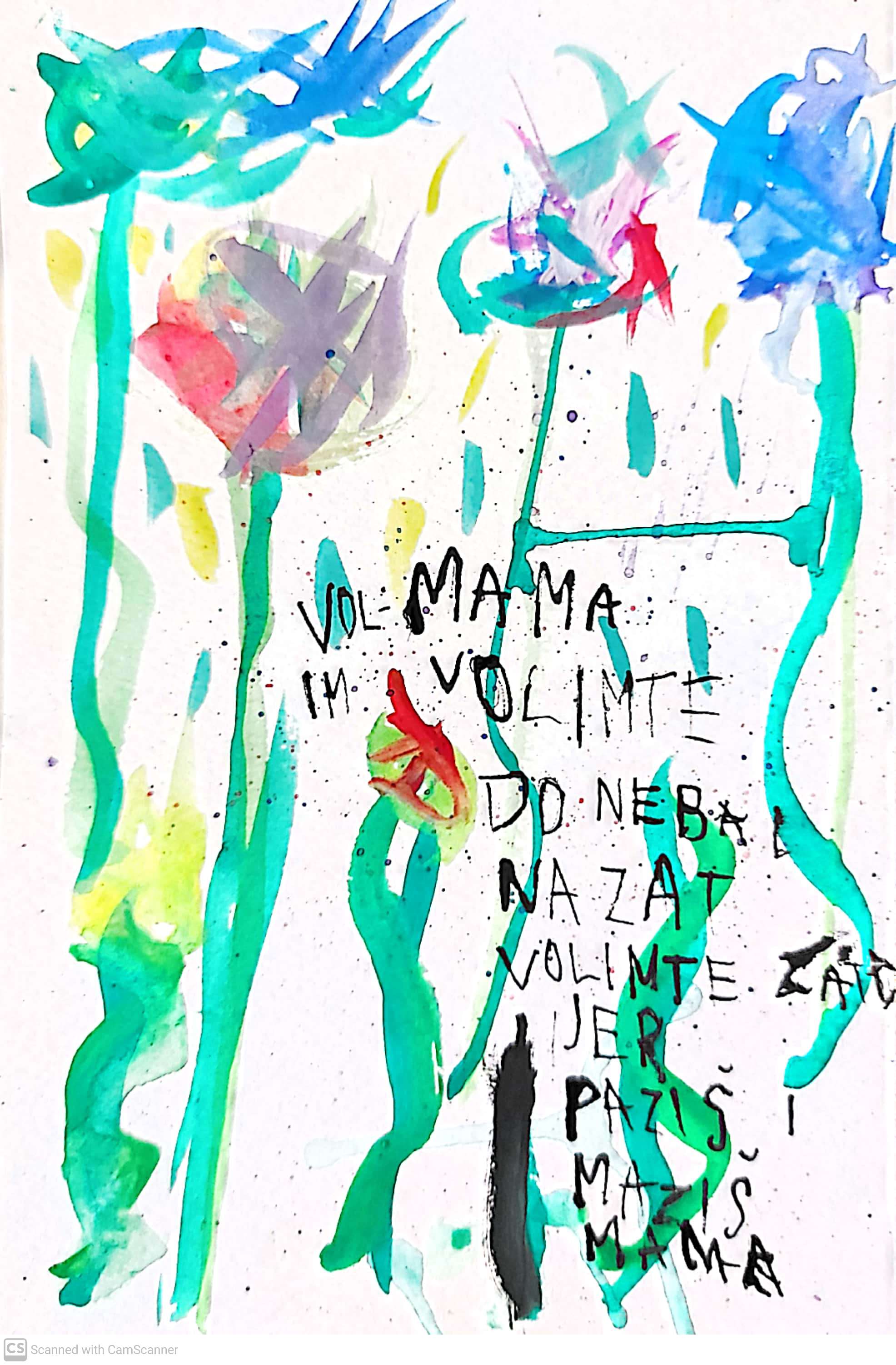 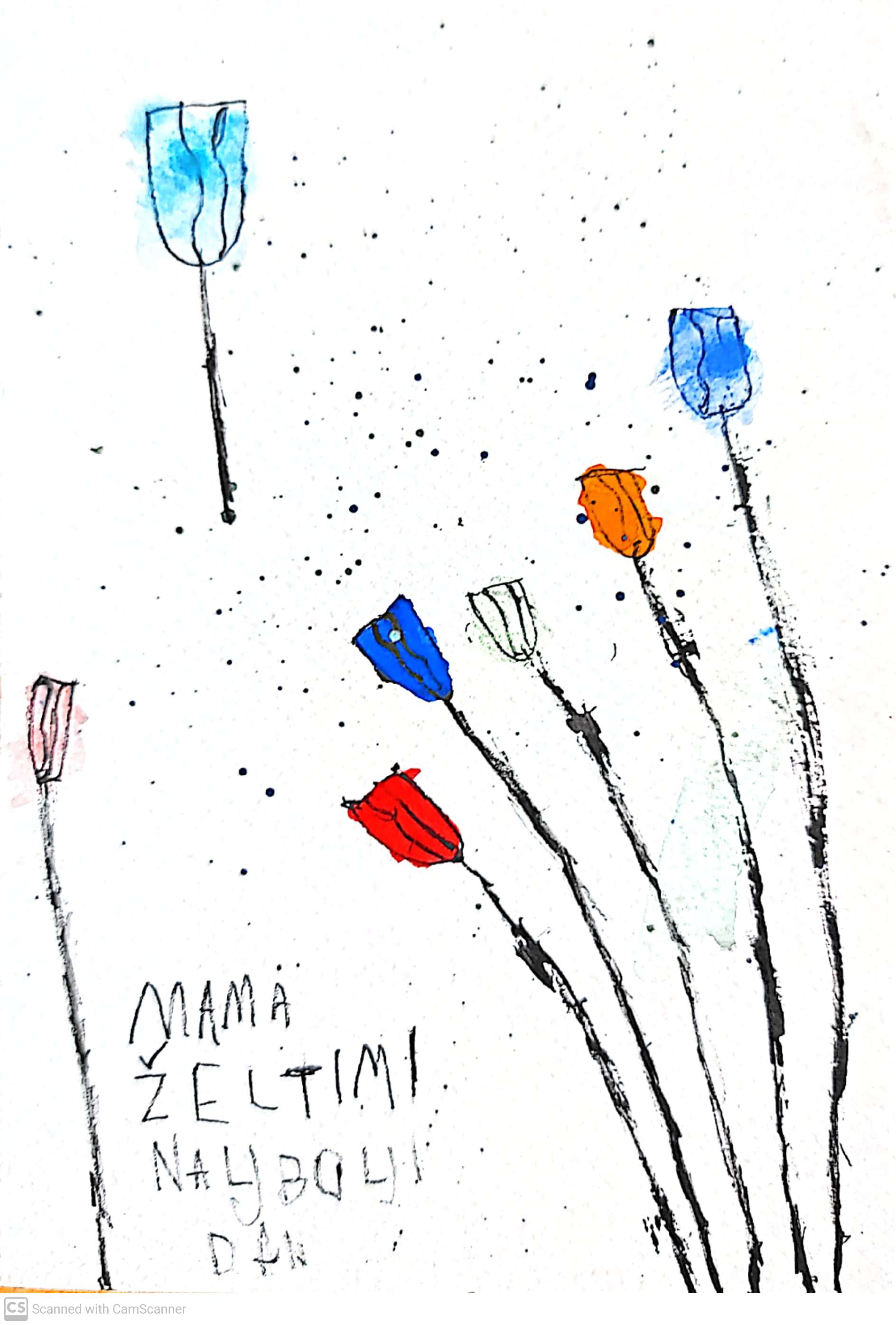 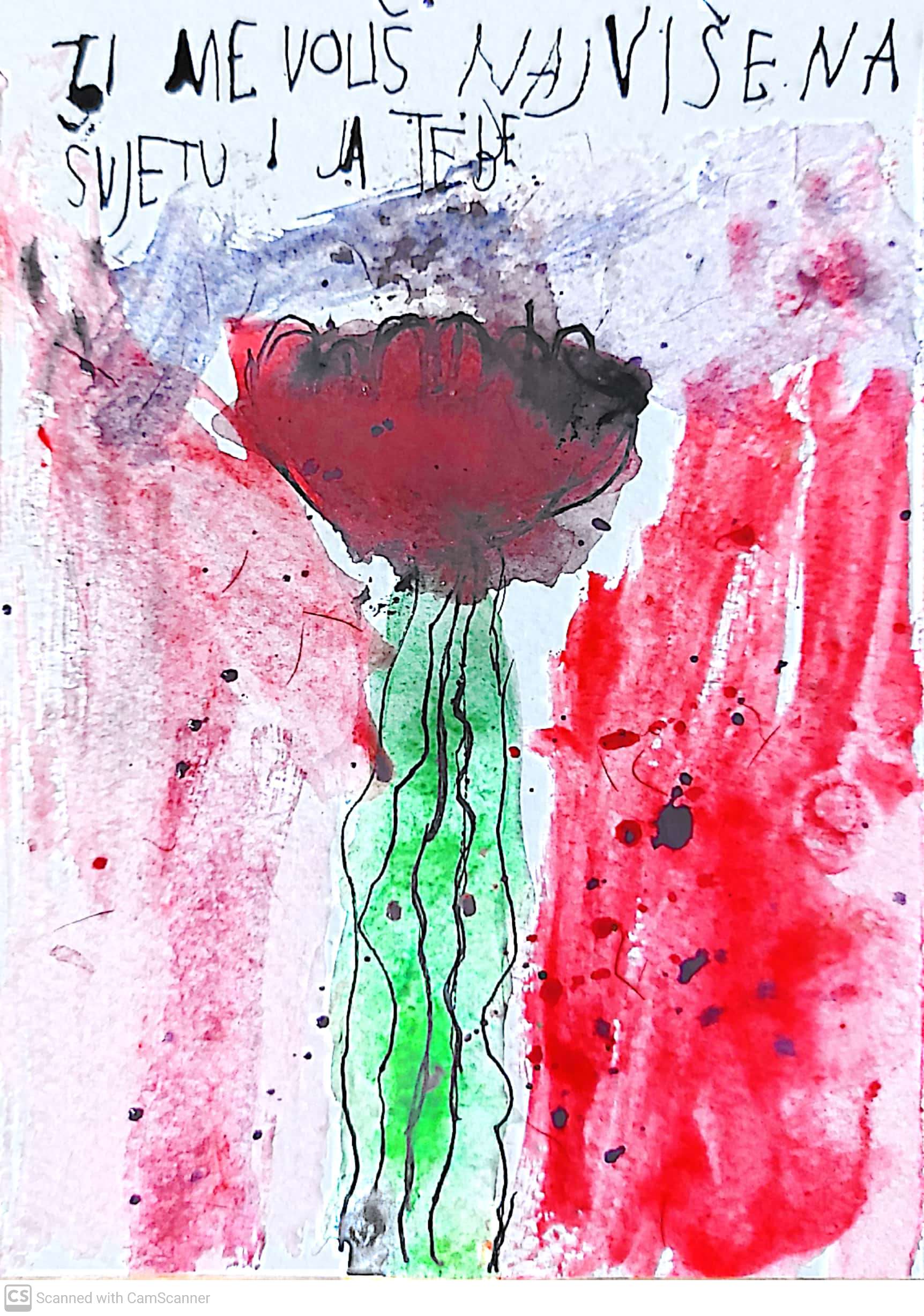 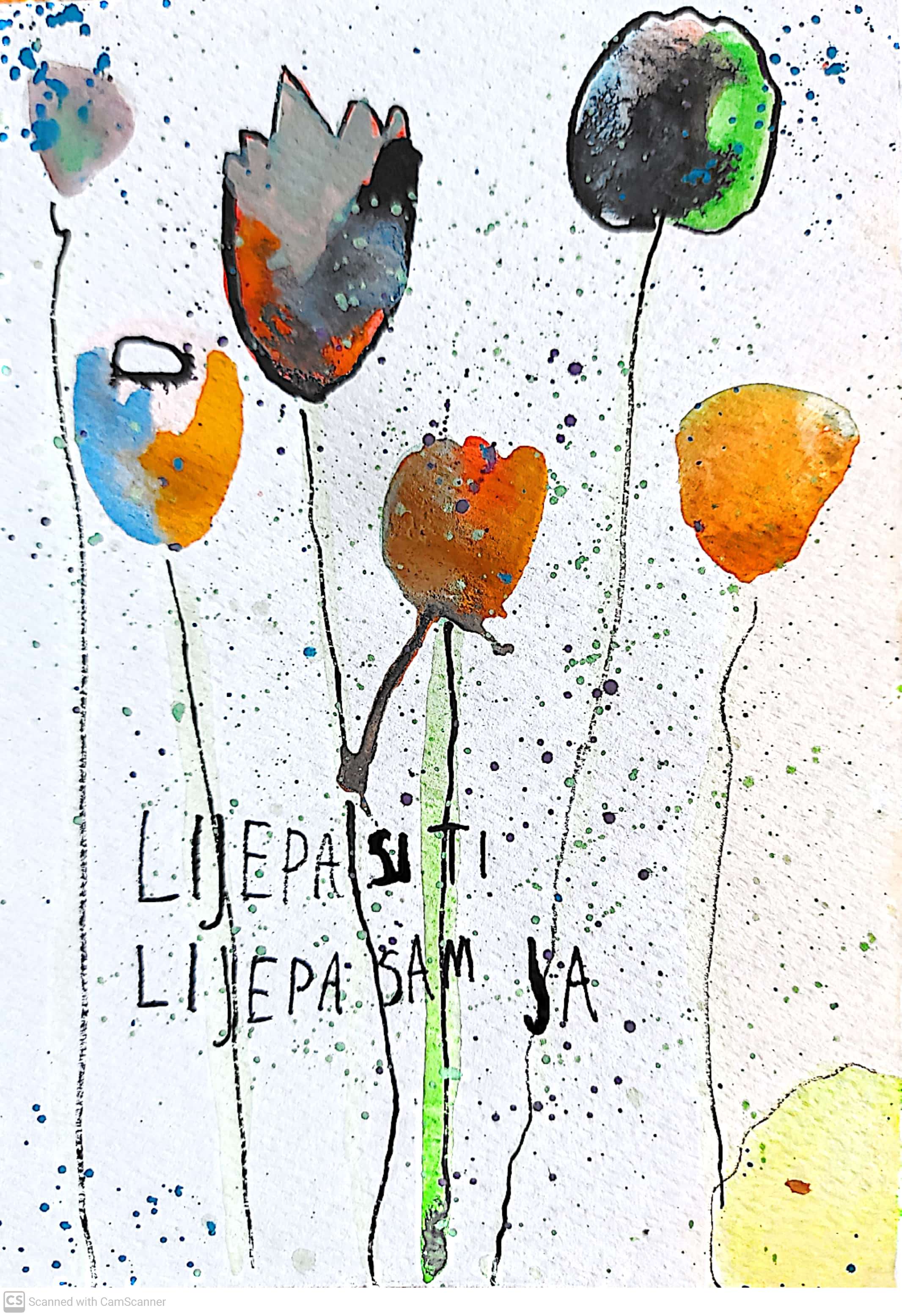